TEAM QUIETS2017SAE CSC DESIGN PRESENTATION
By:
 Marc-Antoine Fitzgerald
Édouard Levesque
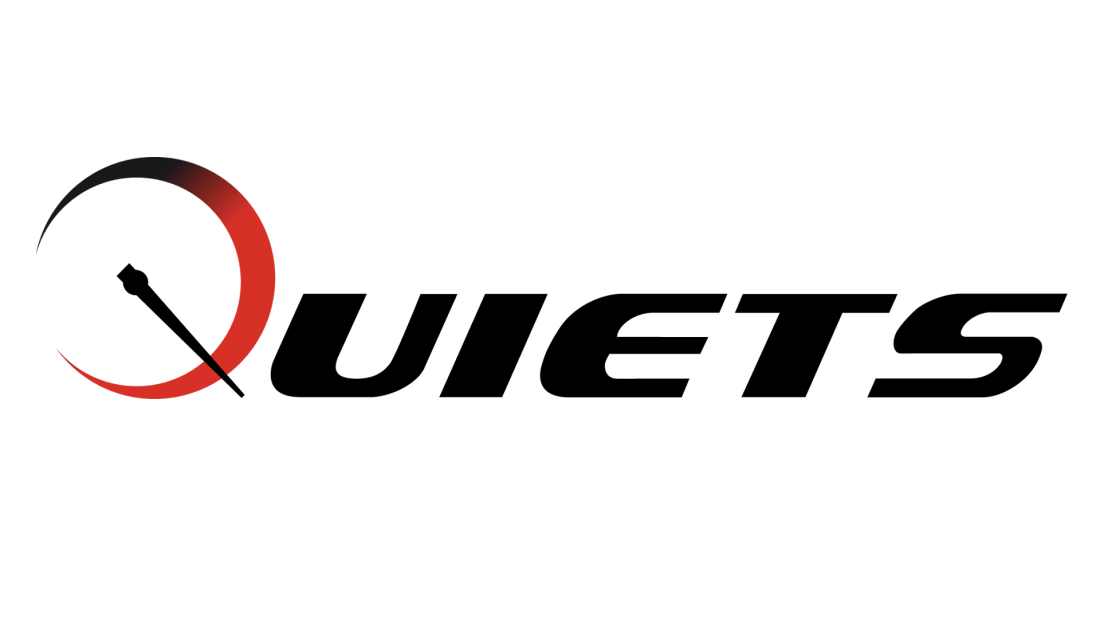 Presentation content
2017 HPDI 600 ACE
Noise Reduction
Drivetrain efficiency increase
Conclusion
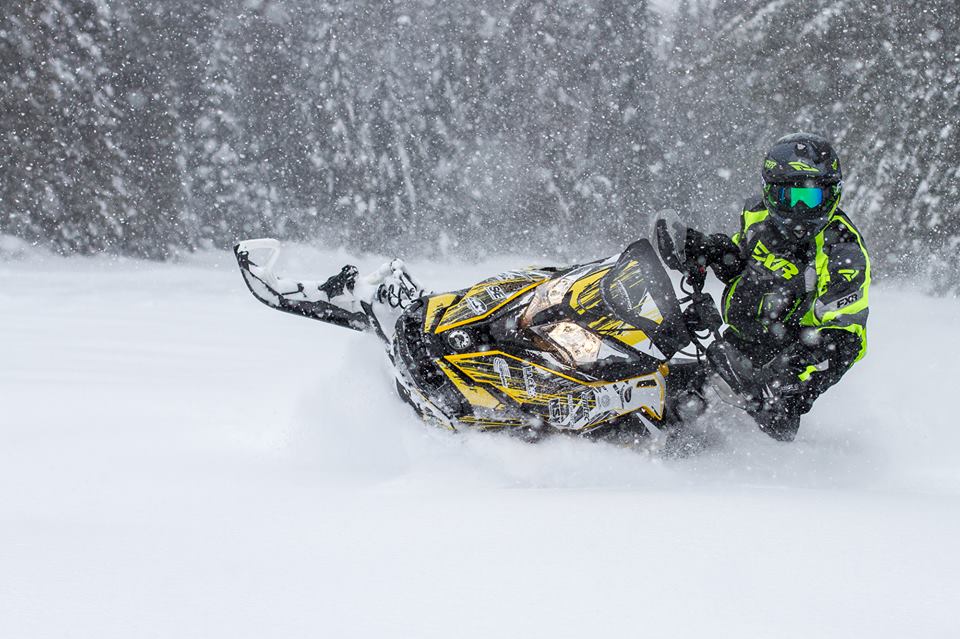 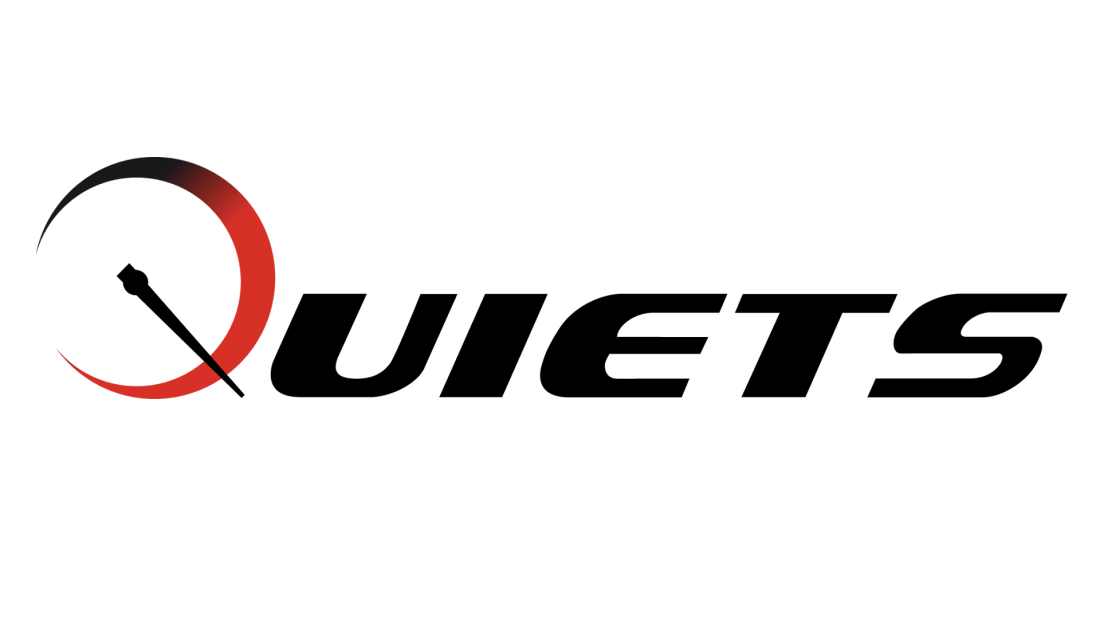 HPDI
High pressure direct injection design
Parts needed:
DI injectors
High pressure fuel pump
Modified pistons
Motec M142
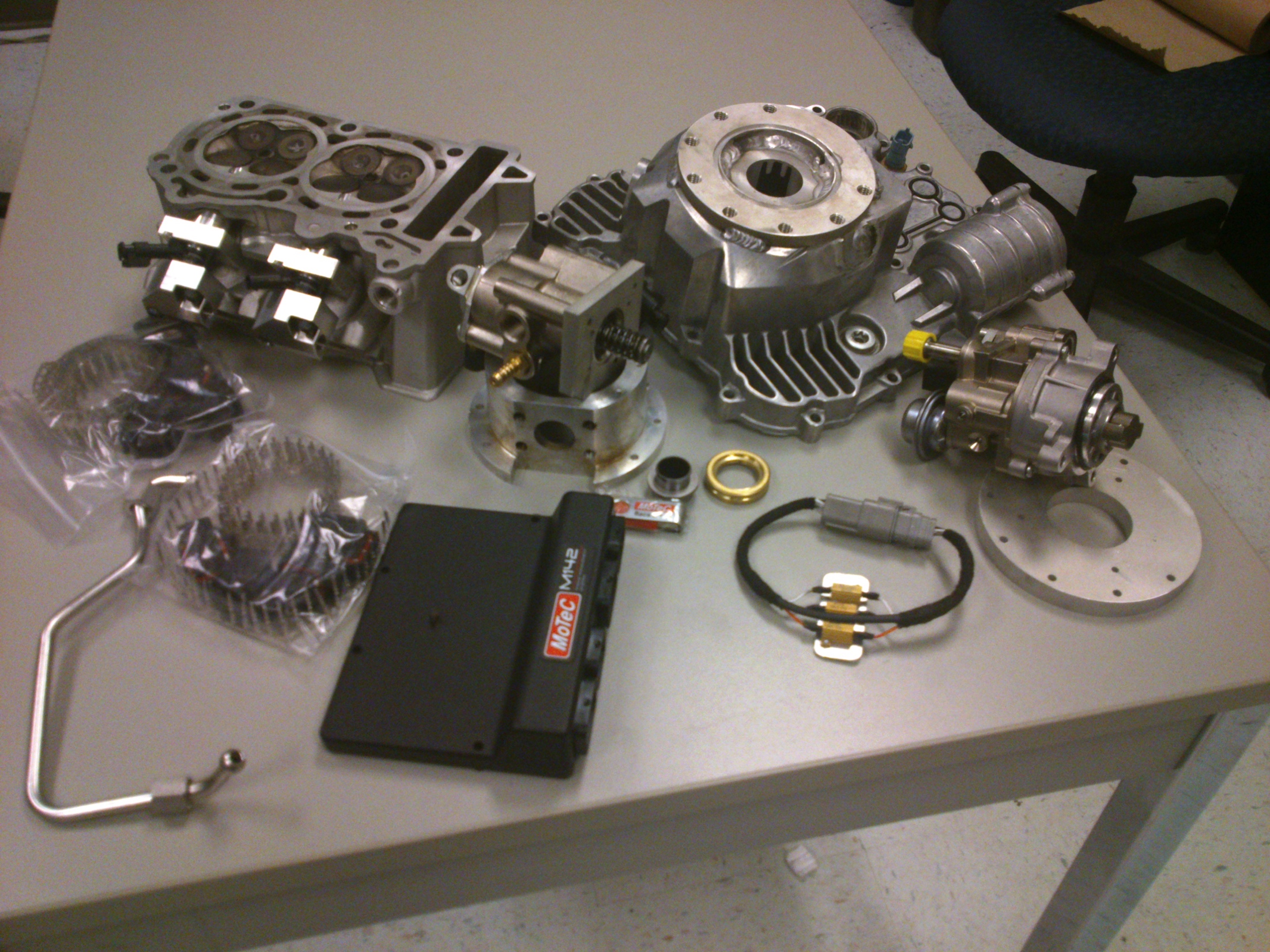 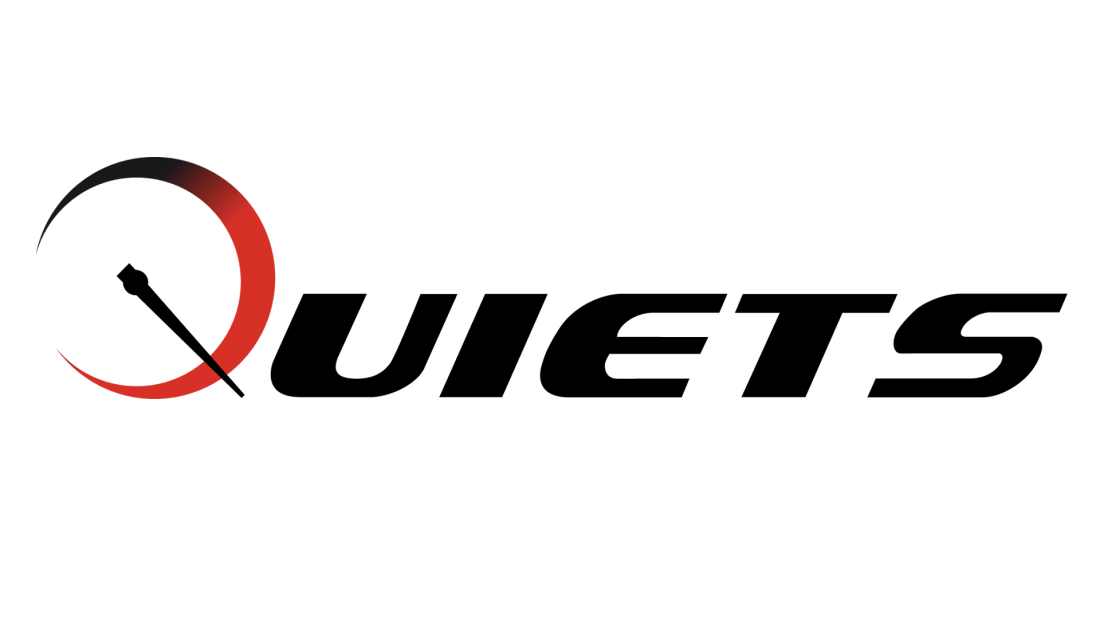 HPDI
DI injectors
Bosch model: 0 261 500 162 (found on VW 2.0 TSI)
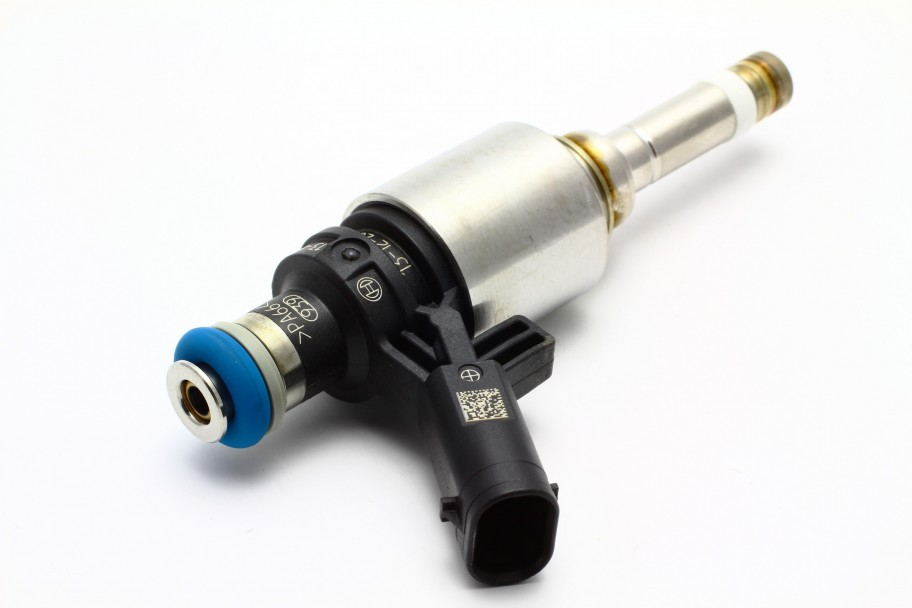 Programming requirements:

Spray pattern
Injection curve
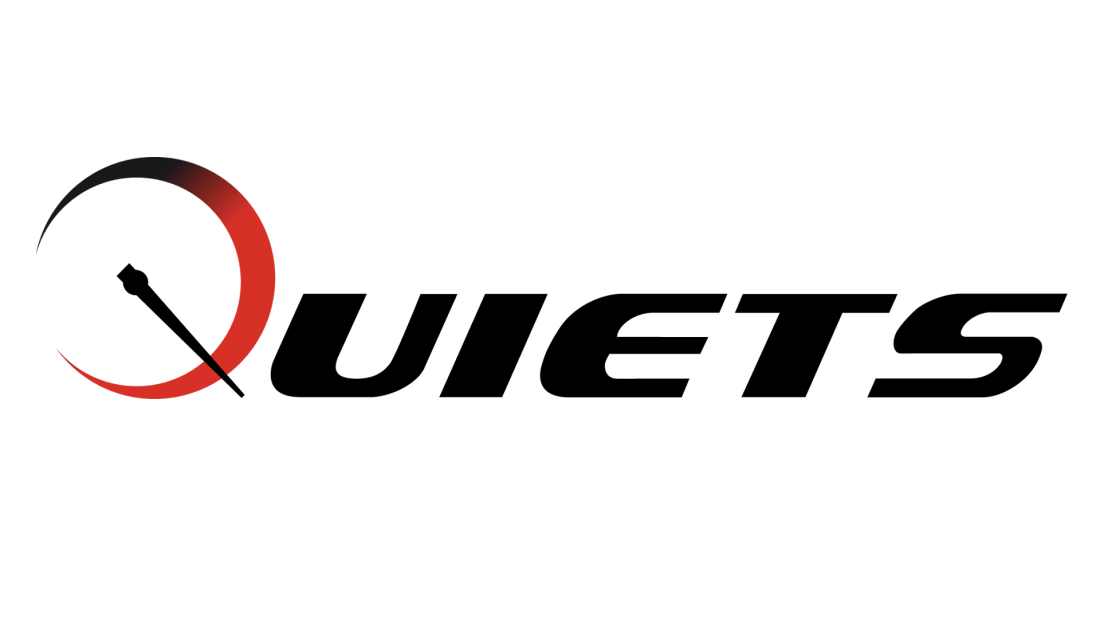 HPDI
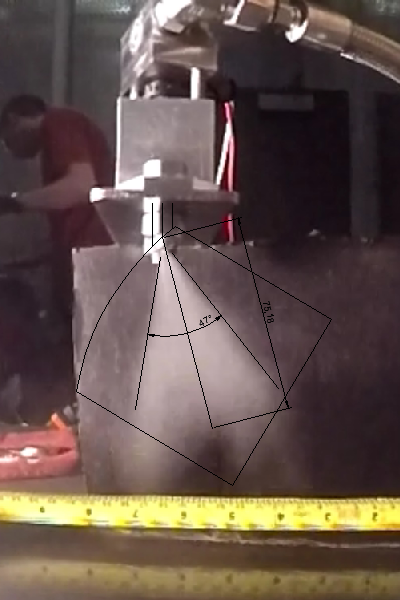 Injection pattern

Required for cylinder head drilling and pistons design
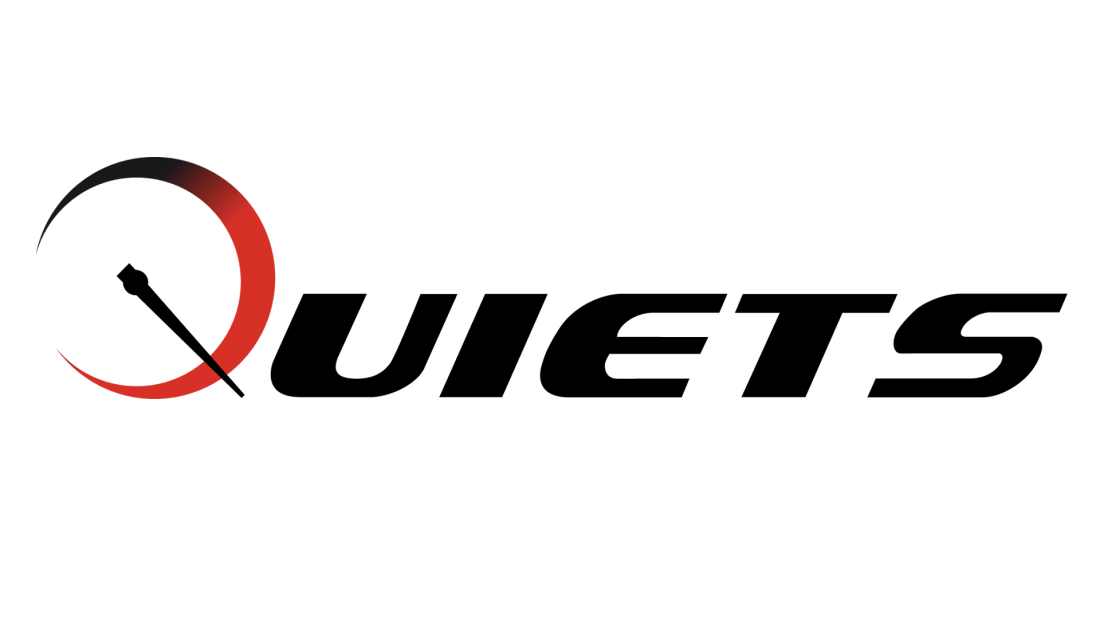 HPDI
Injection curve
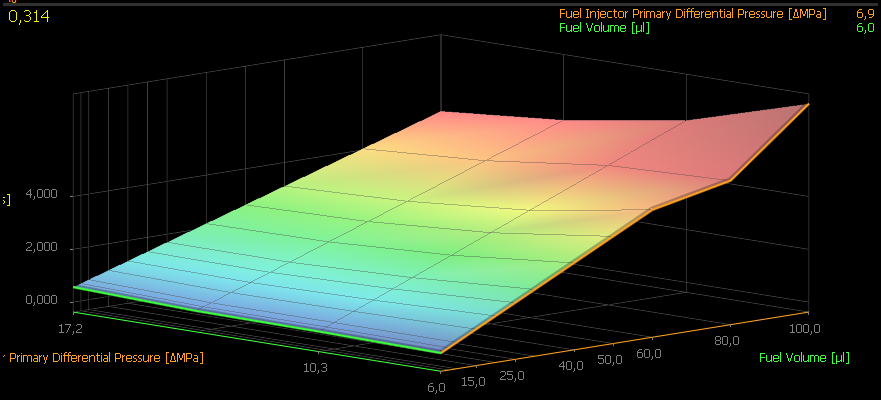 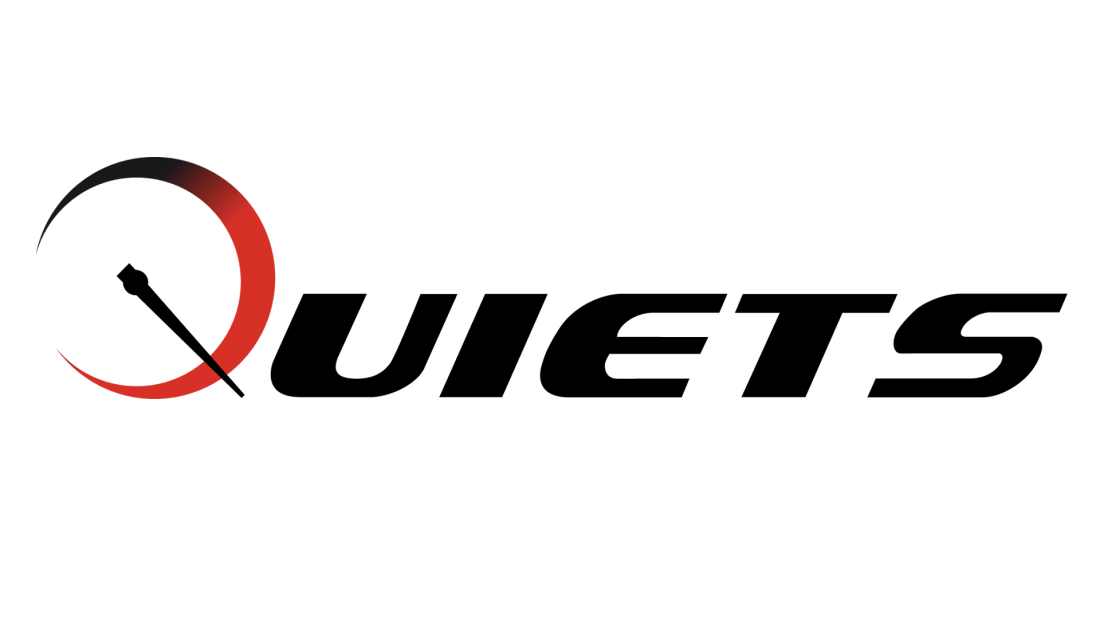 HPDI
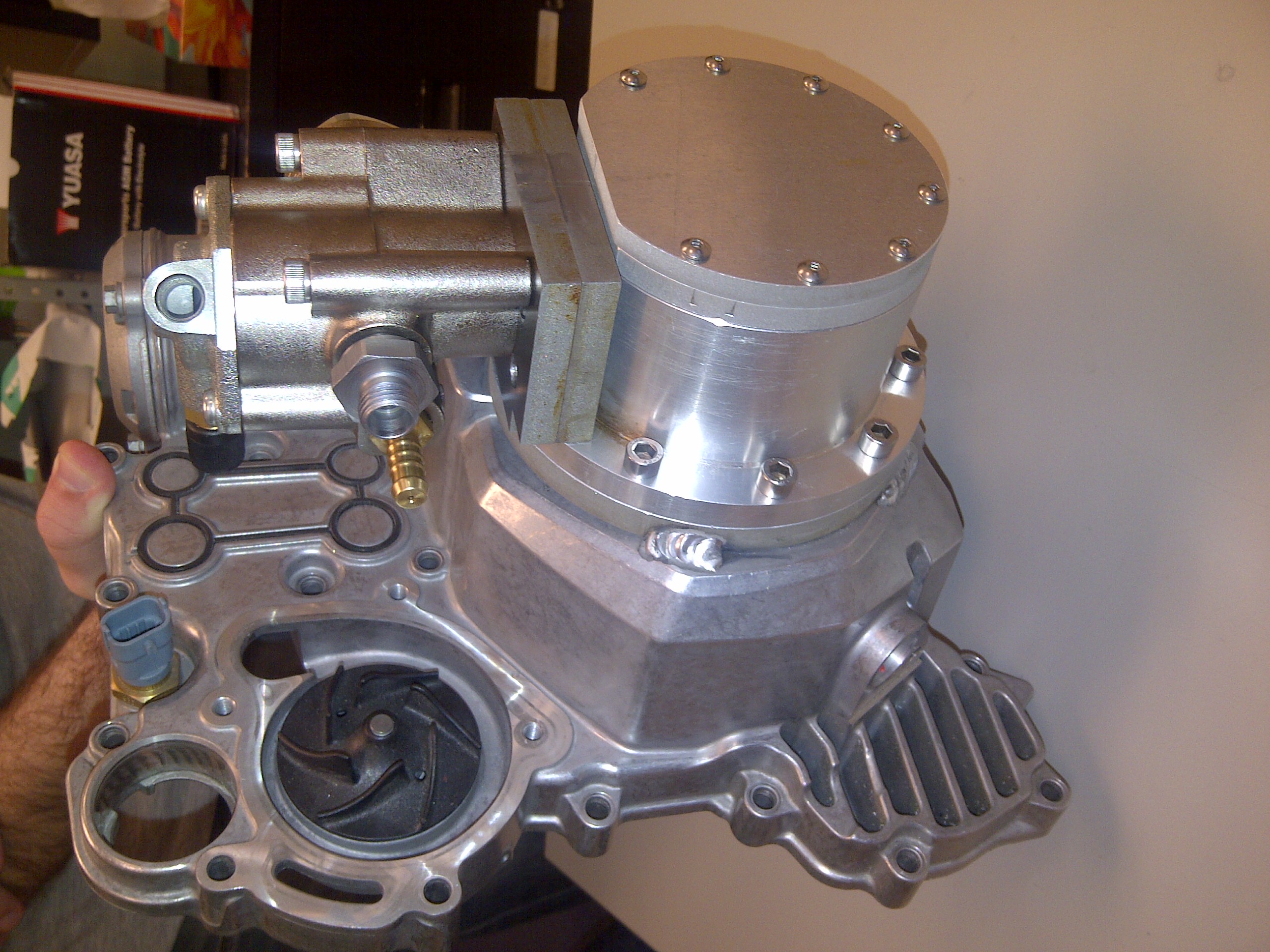 High pressure mechanical fuel pump
Pump model: Hitachi HPP0004 (found on VW 2.0 TSI)
Pressure range: 500-2500 PSI

Optimized cam lobes for flow requirement
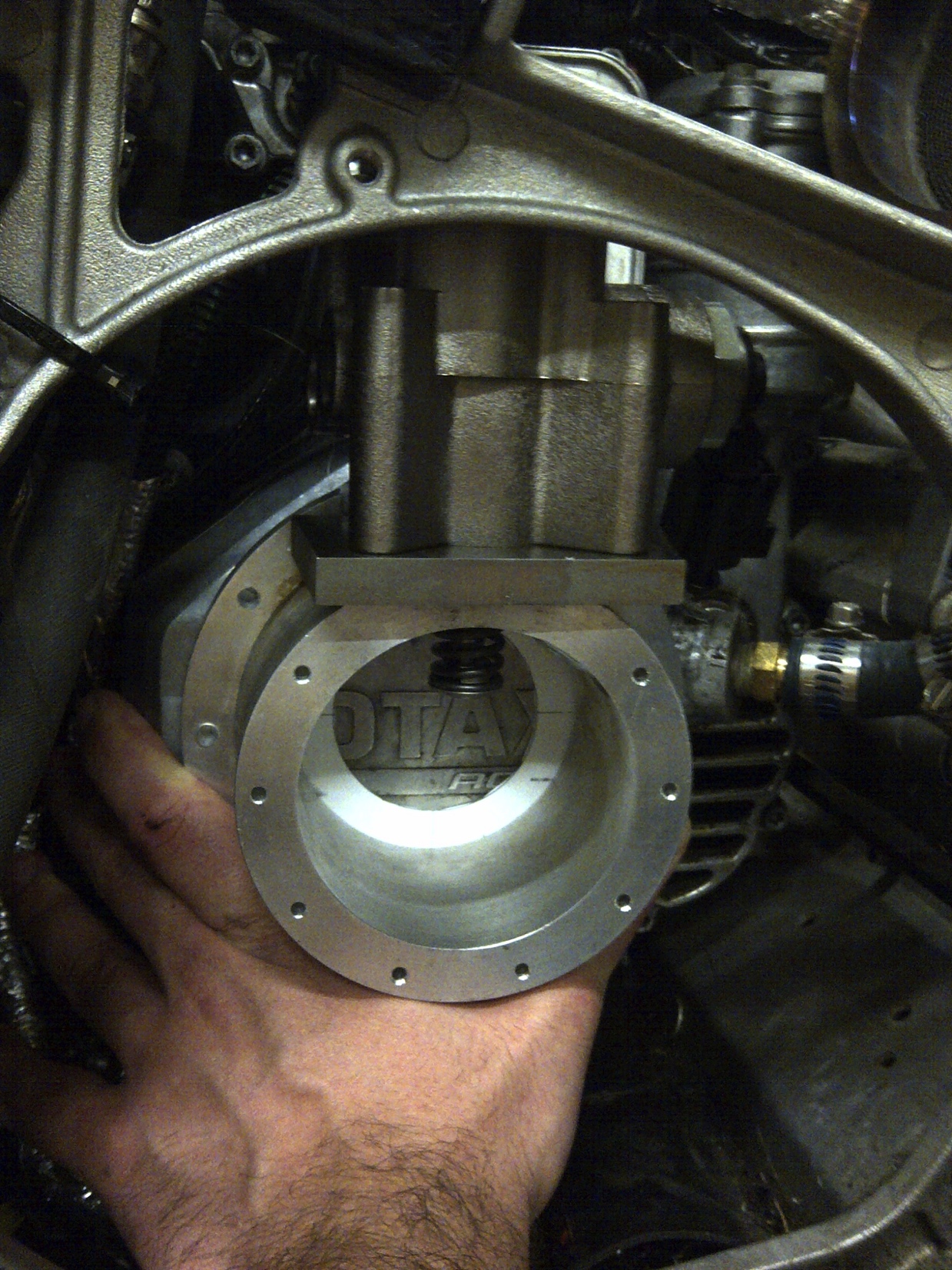 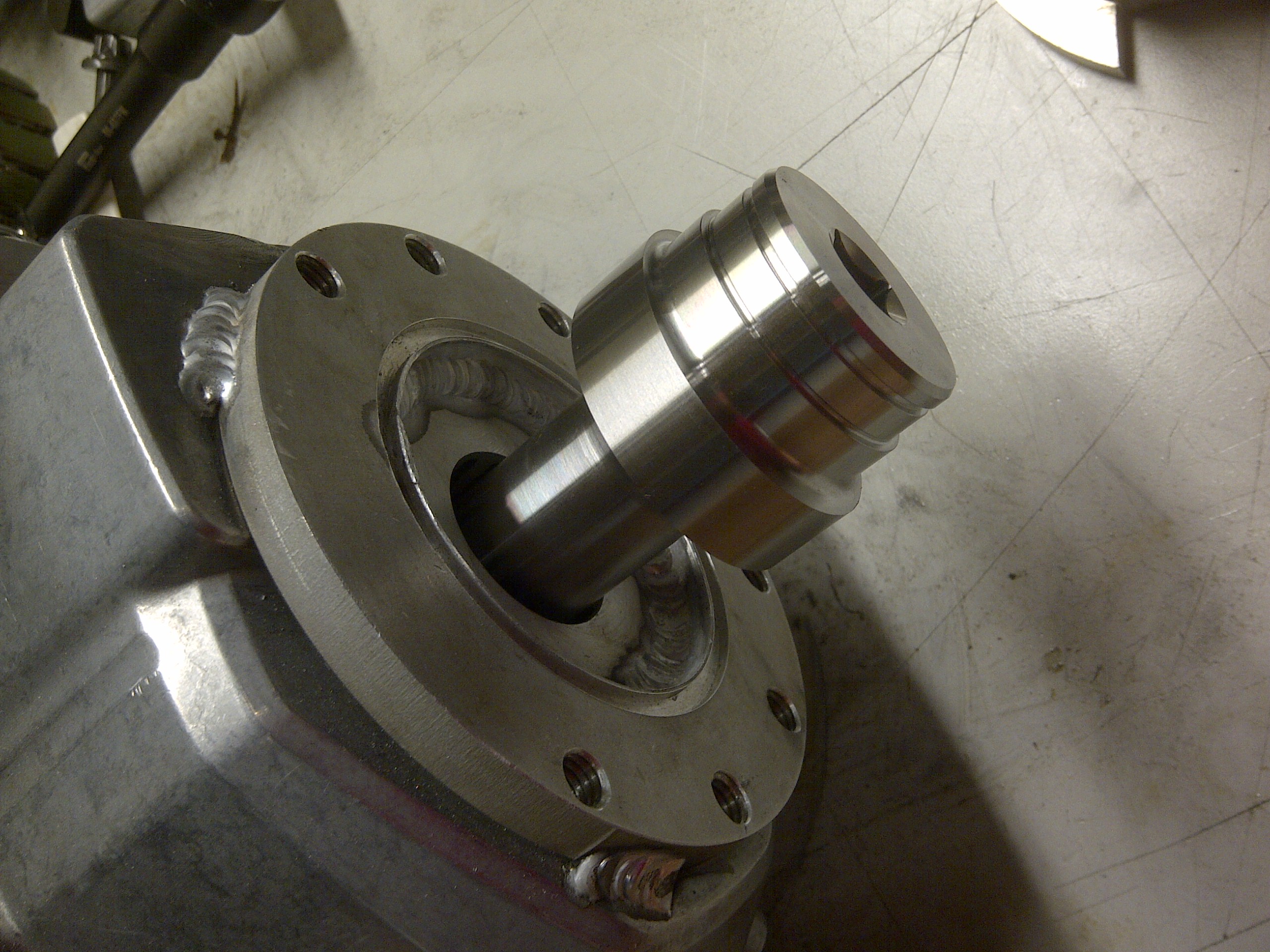 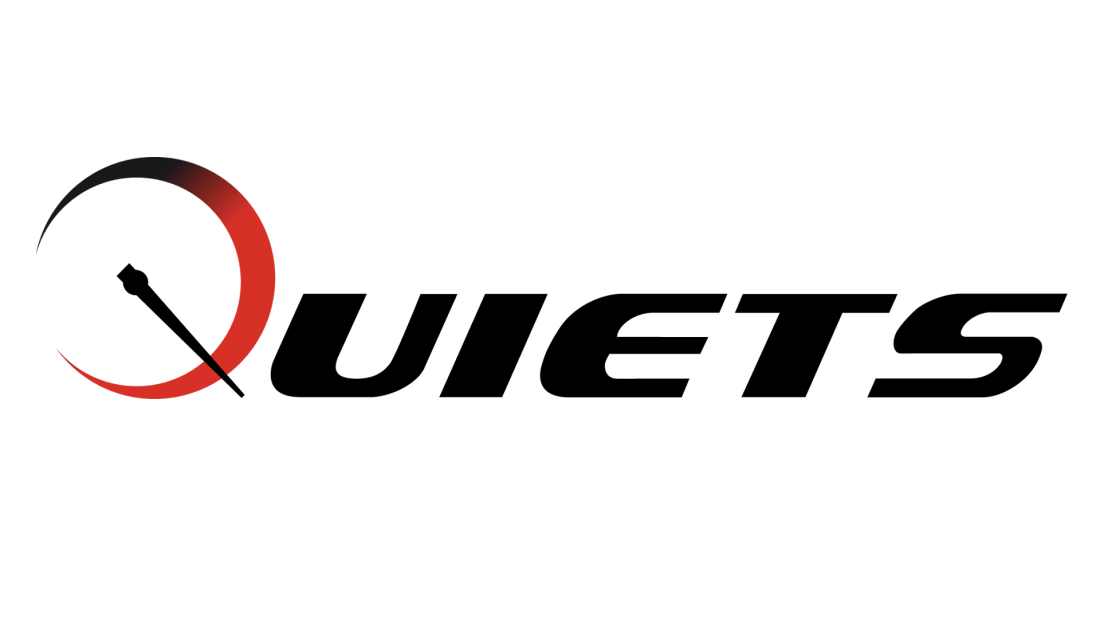 HPDI
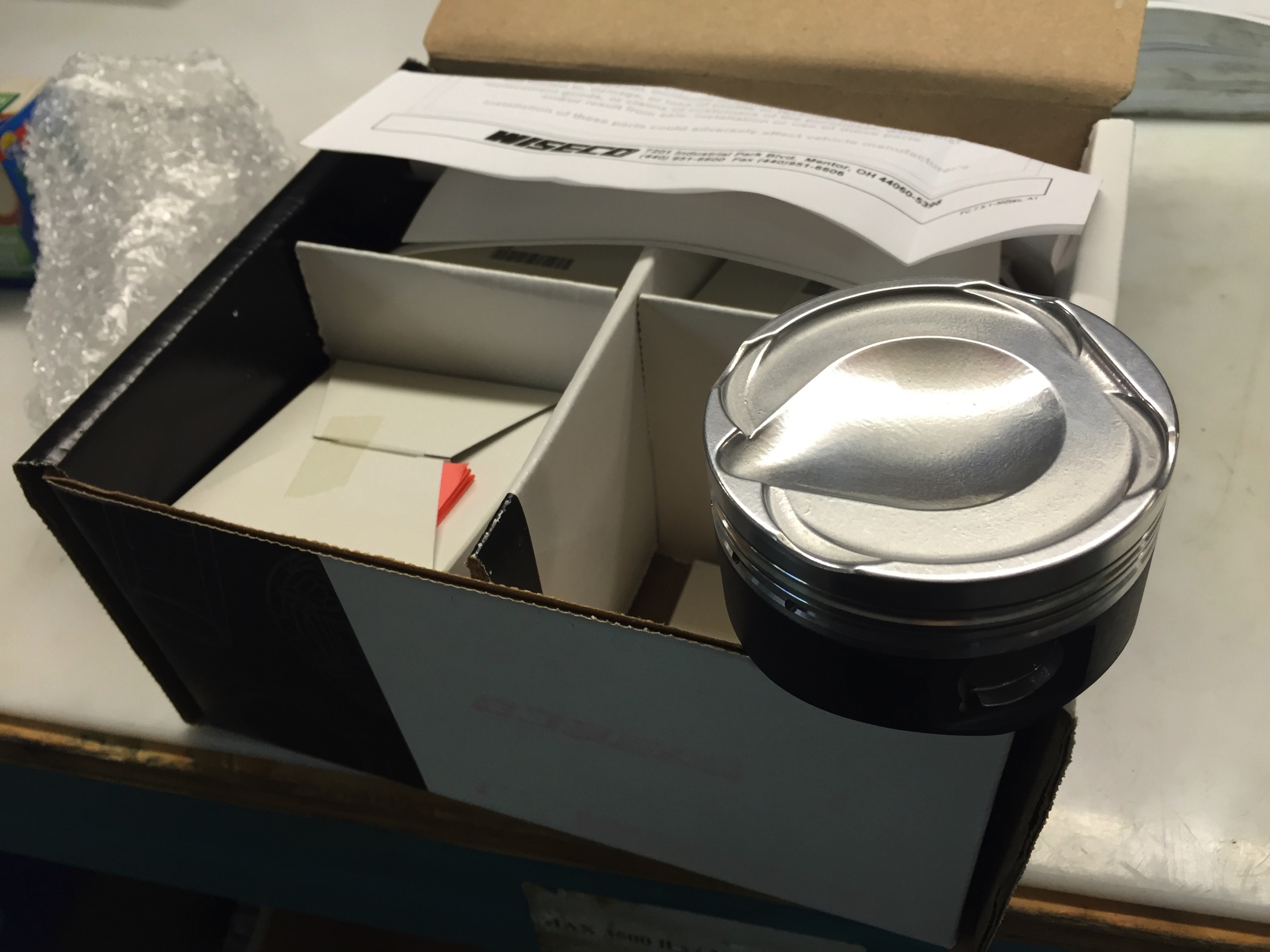 DI optimized piston shape
Optimized shape for injector angle and clearance
Maximize fuel atomization
Prevent cylinder wall wetting
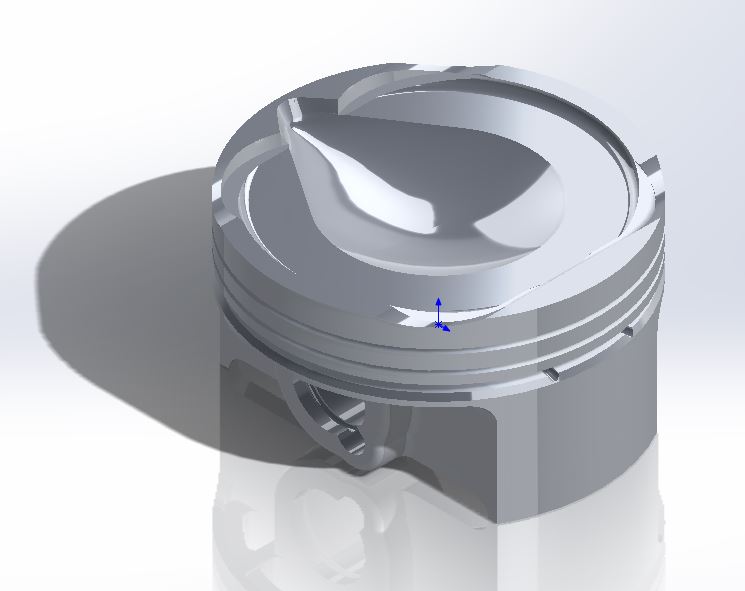 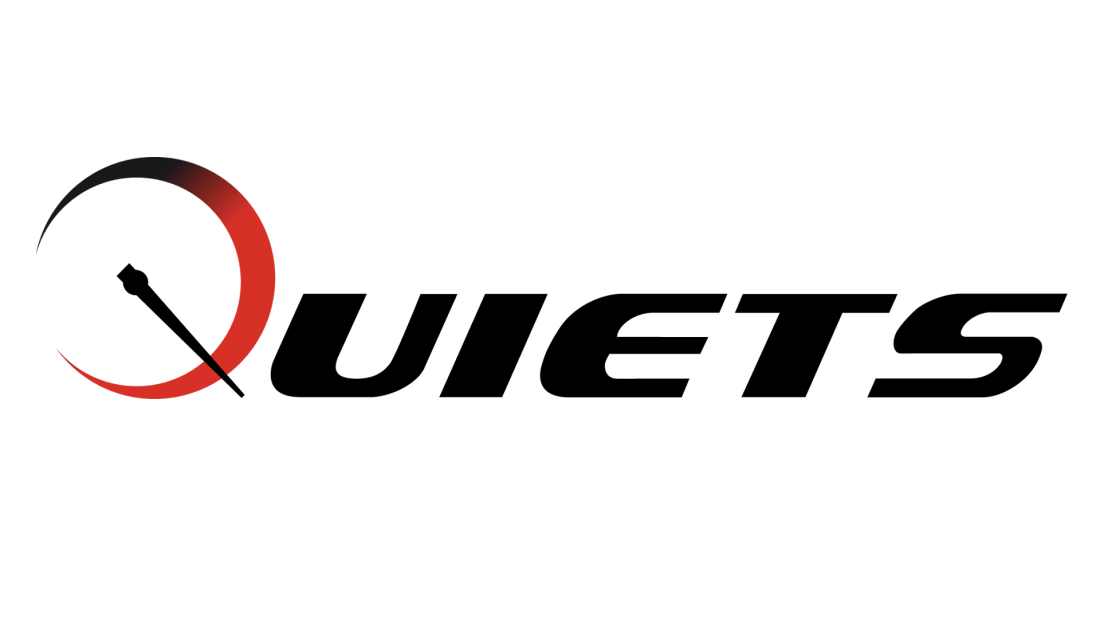 HPDI
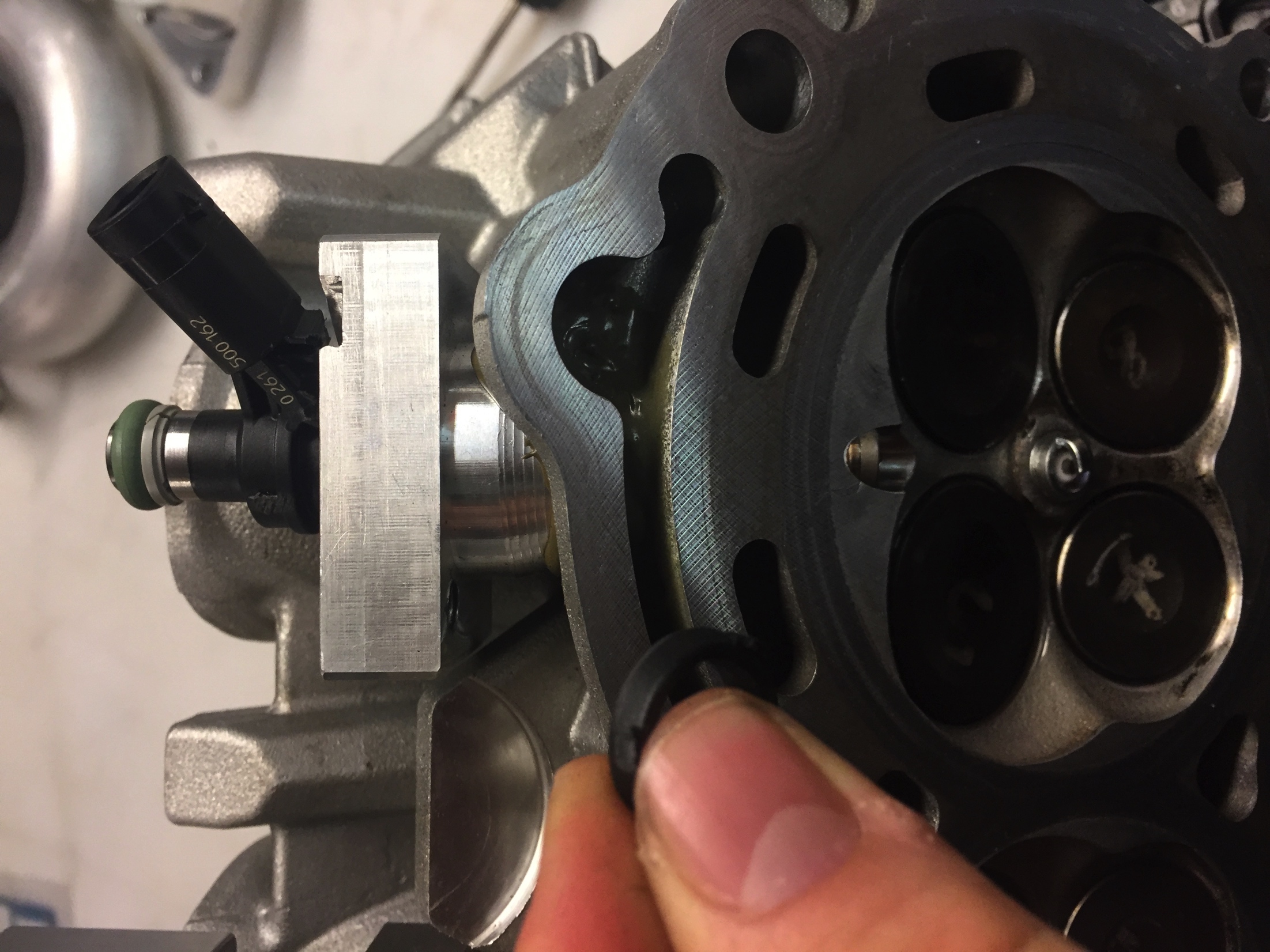 New cylinder head design
Modified head to install DI injectors
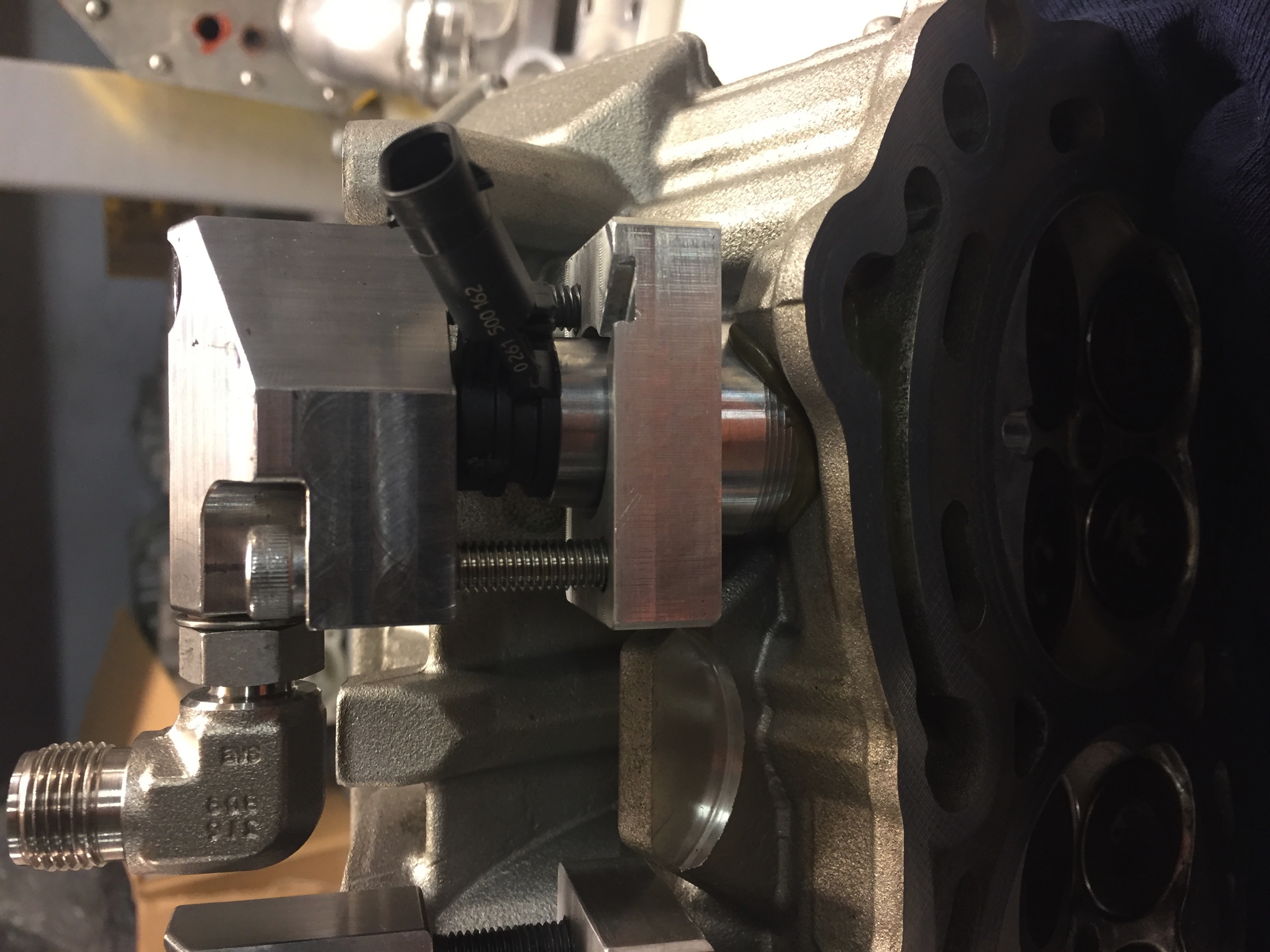 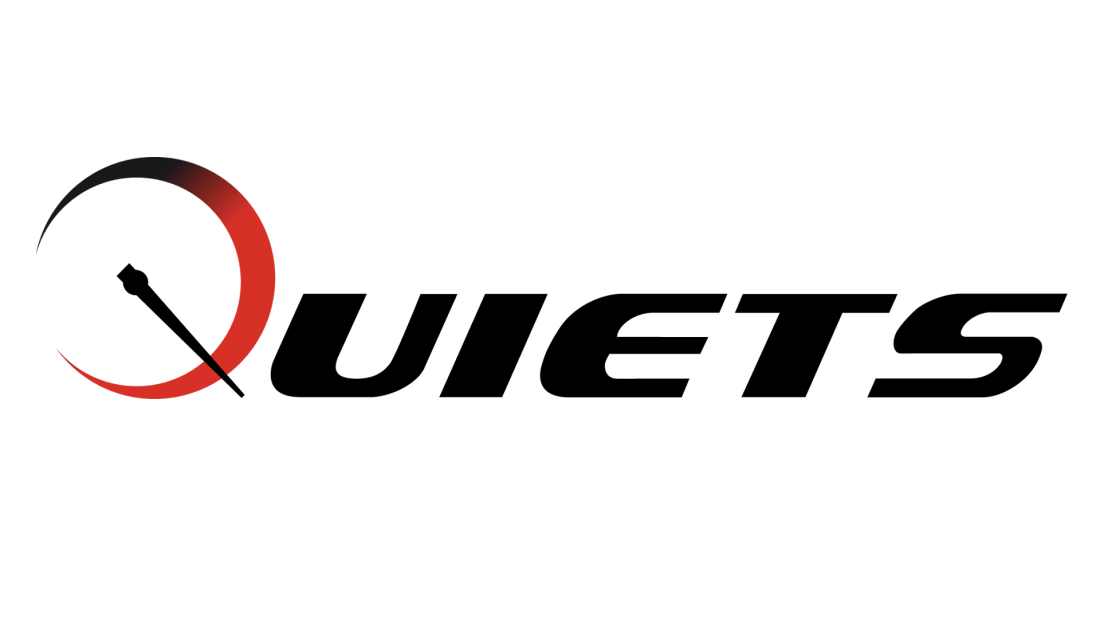 HPDI
Motec M142 ECU 
V.E. (Volumetric efficiency) engine  based map
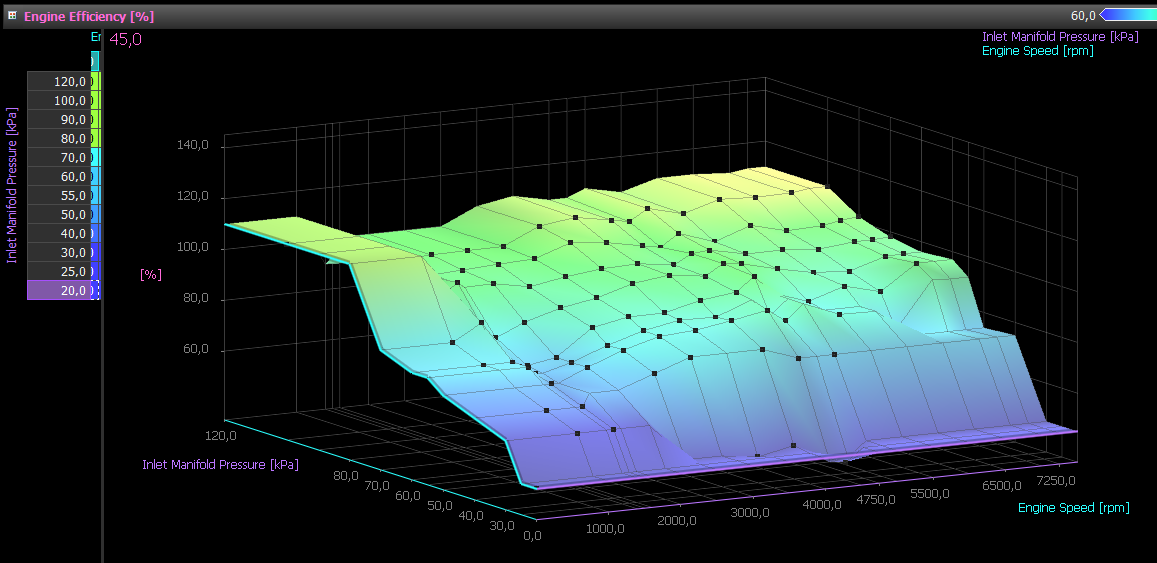 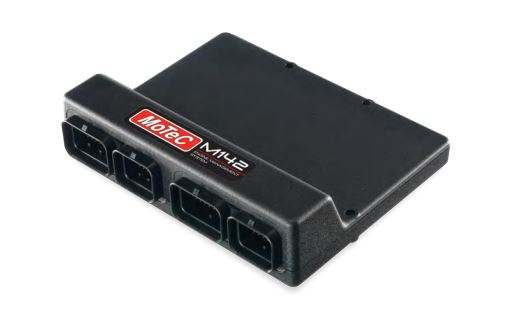 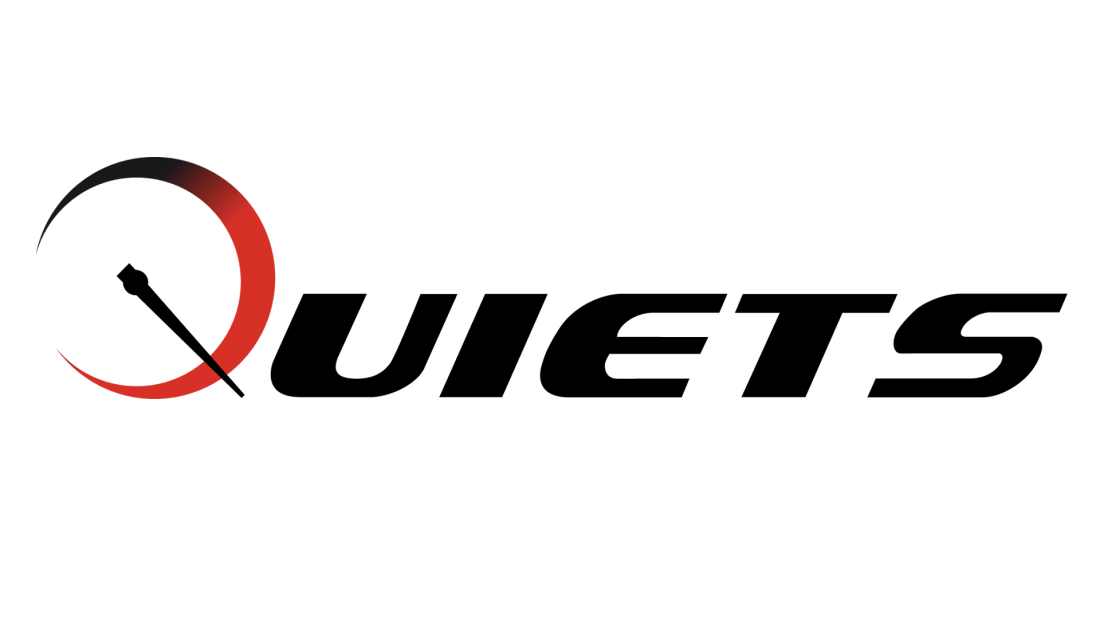 Dyno and Emissions Control
Catalytic converters
Equal length individual exhaust tubes
Pre-cat wide bands
After cat narrow bands
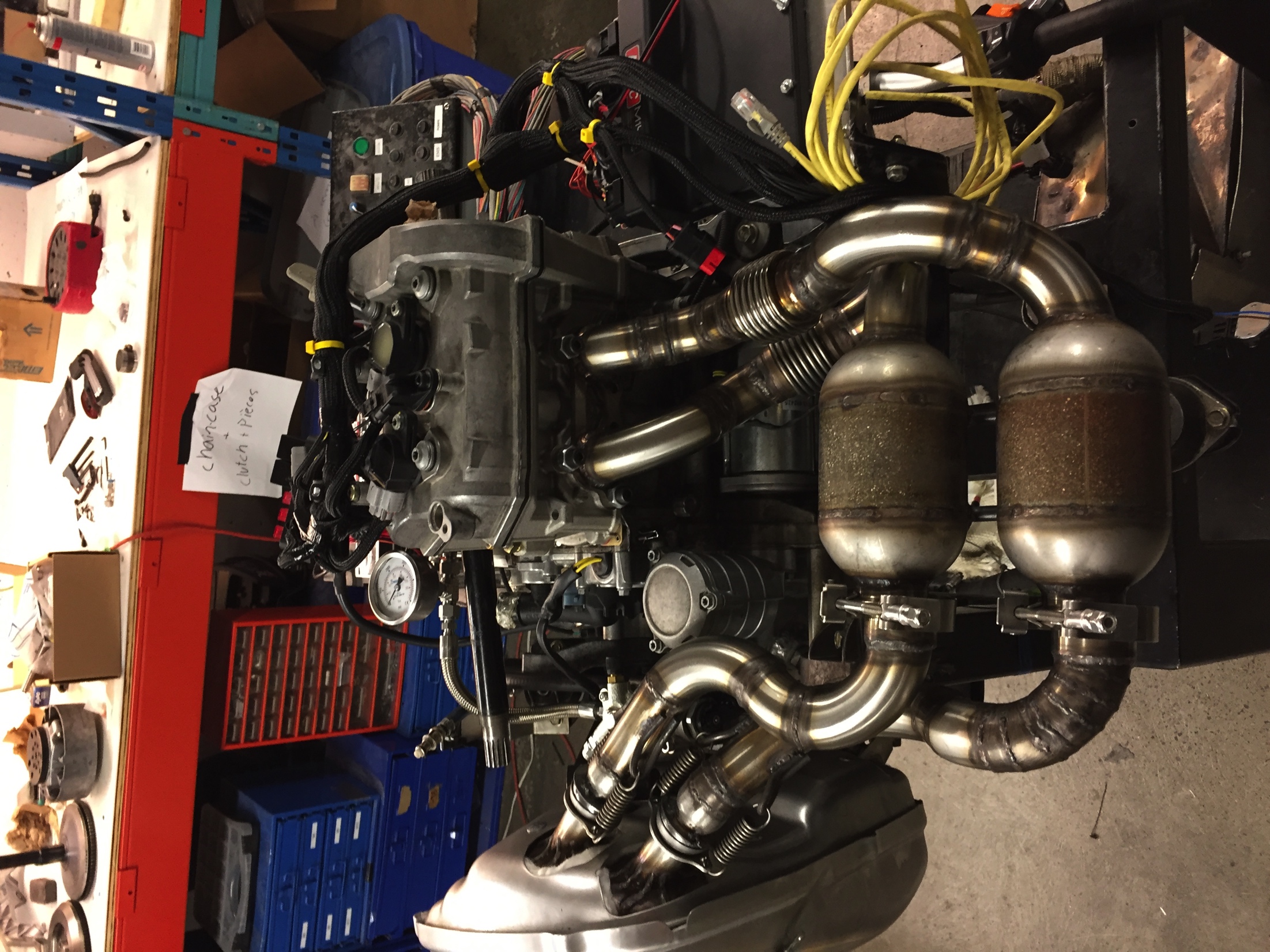 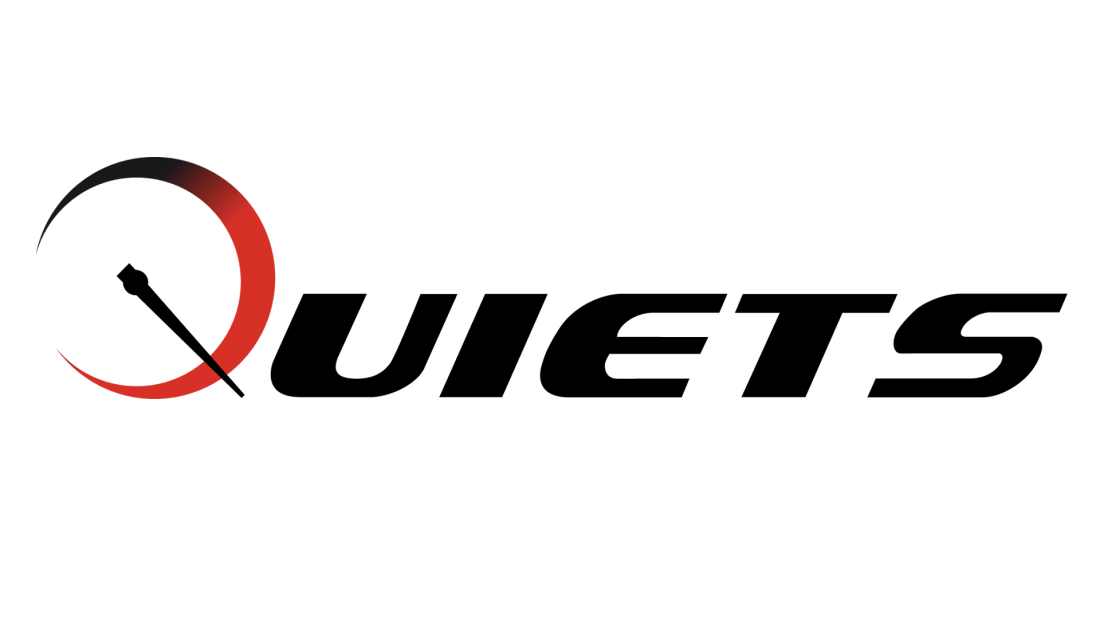 Noise Reduction
Big wheels and track
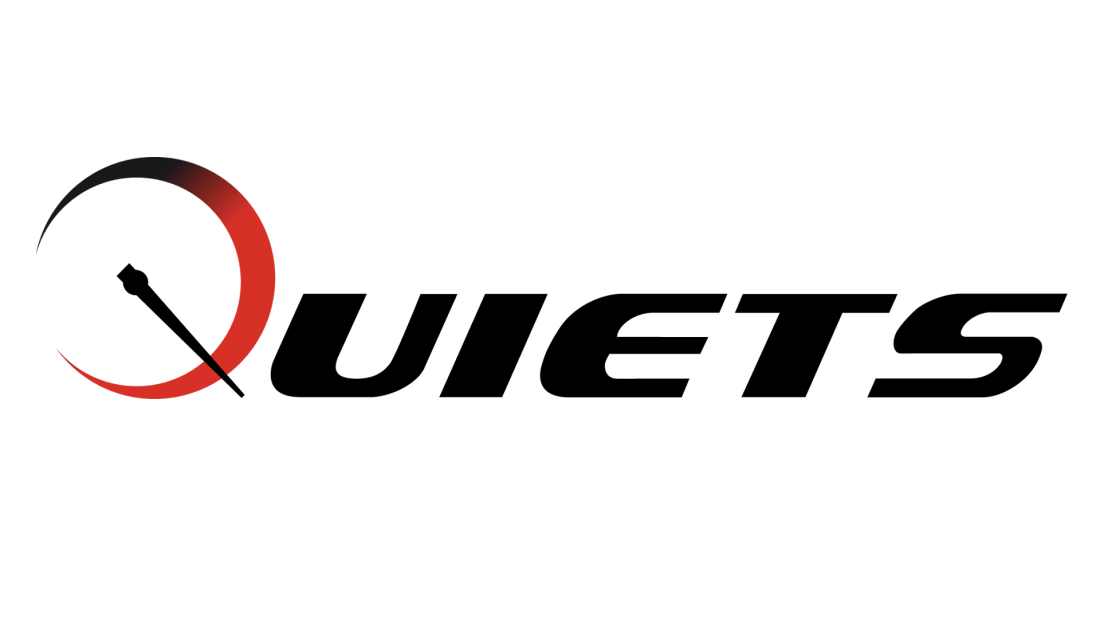 Noise Reduction
New drive gear design
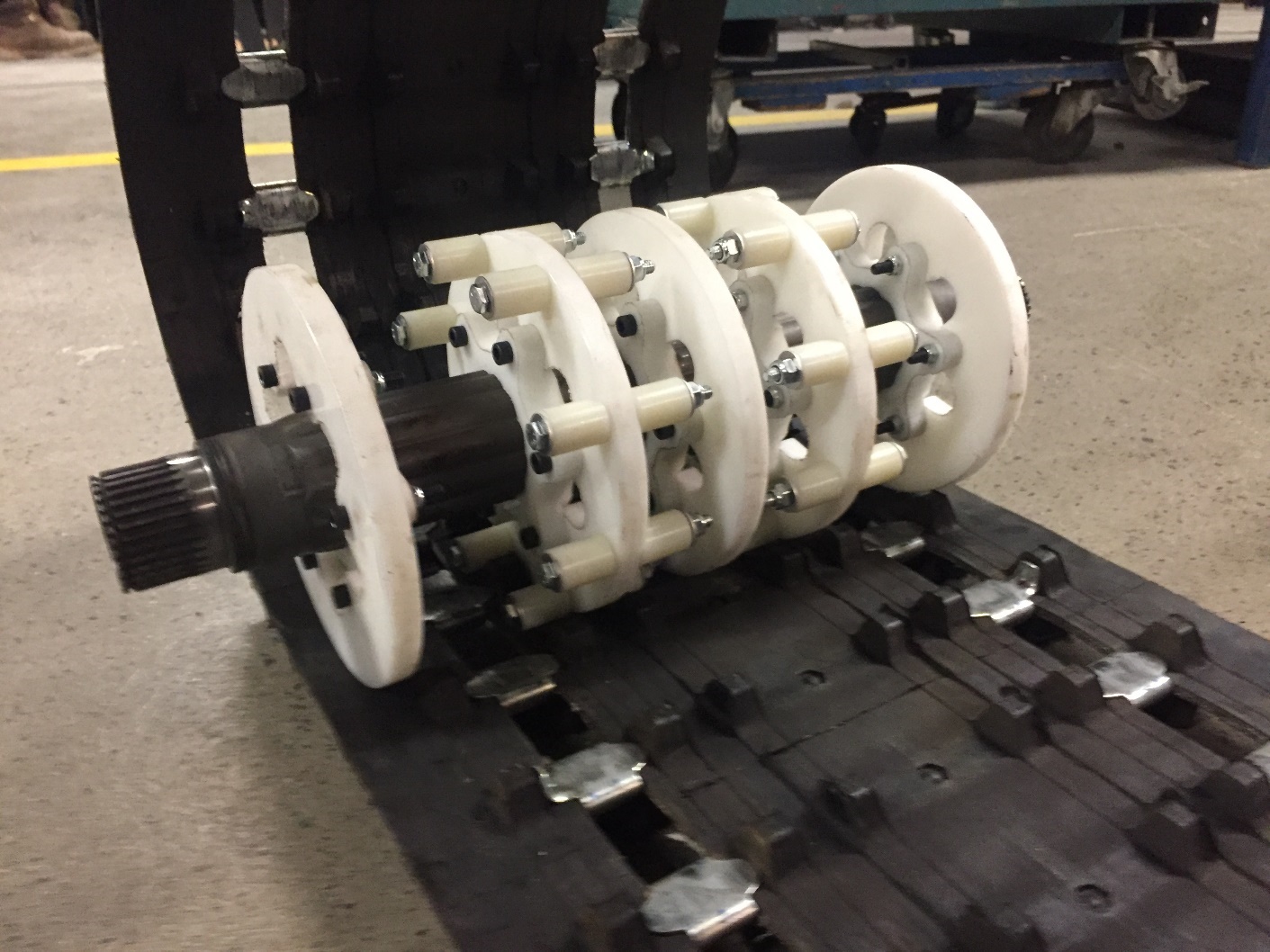 9 tooth design
Constant contact point
Rotating drive rollers
Separate hub from sprocket
-4% amp draw
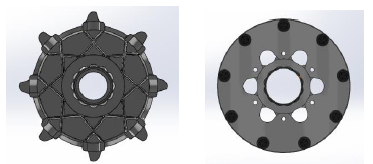 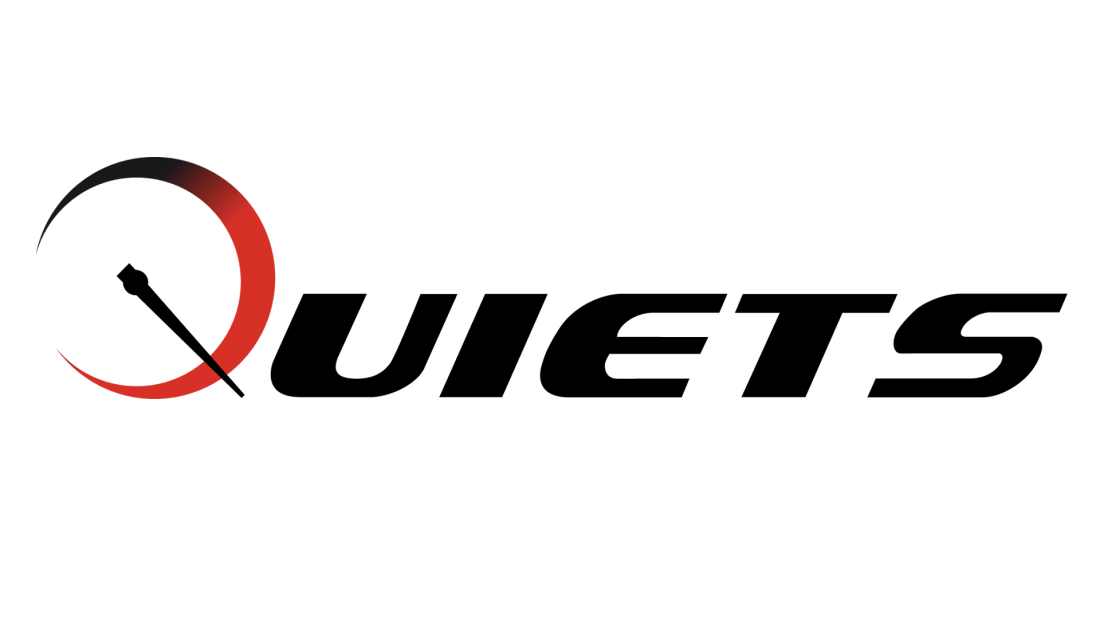 Noise Reduction
Big wheels and track
Modified track structure
8’’ plastic/rubber big wheels (-1dB from aluminum to rubber big wheels)
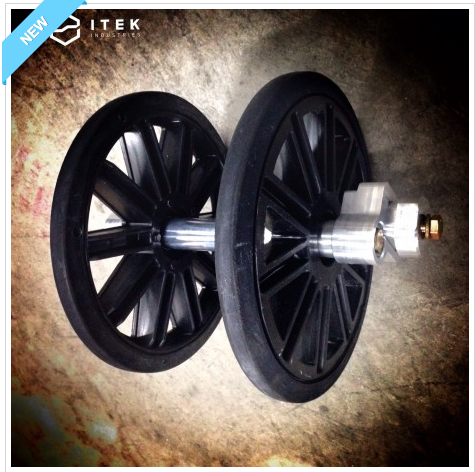 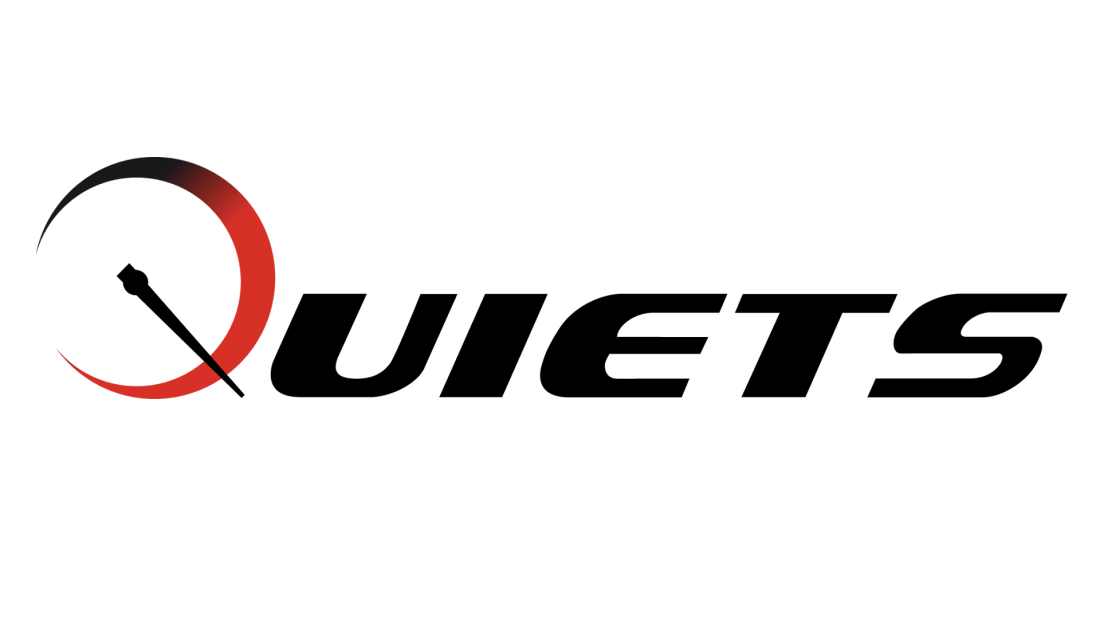 Conclusion
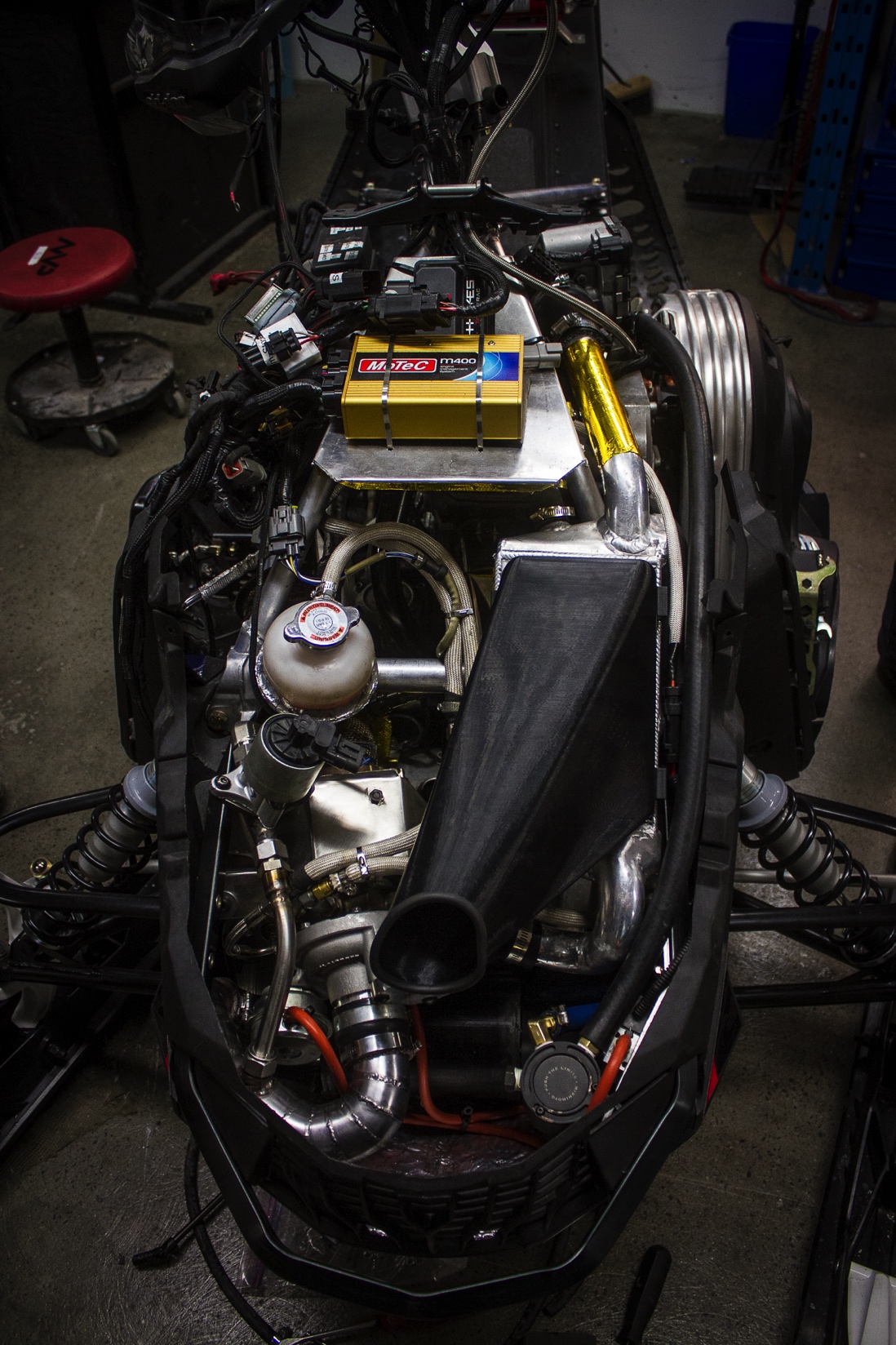 MXZ Blizzard 600 ACE Turbo

Same power plant as last year

Slightly modified tune
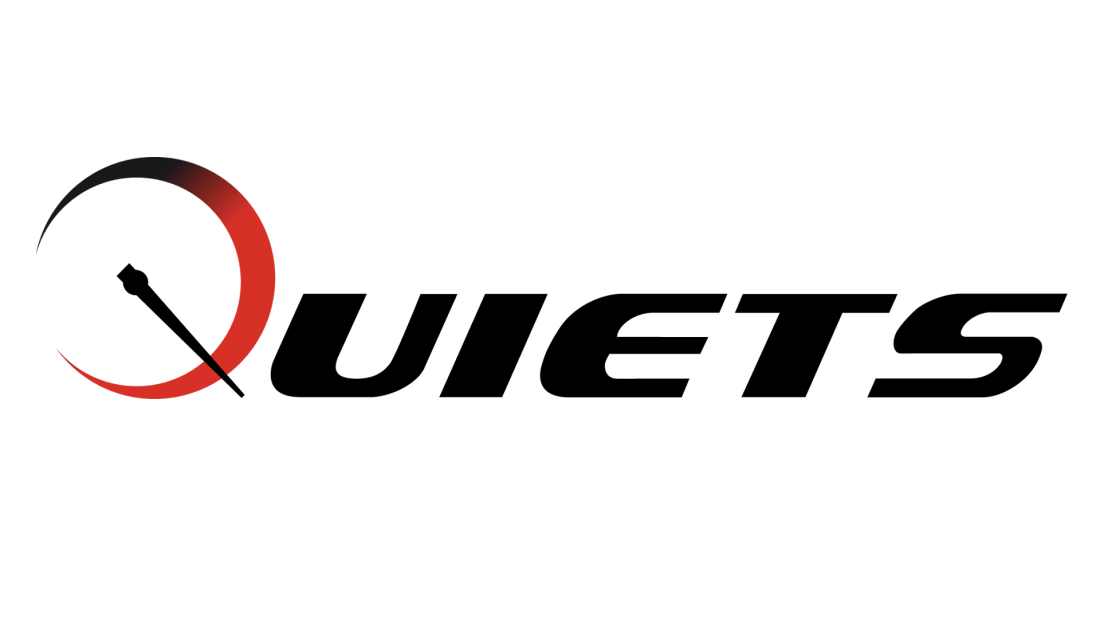 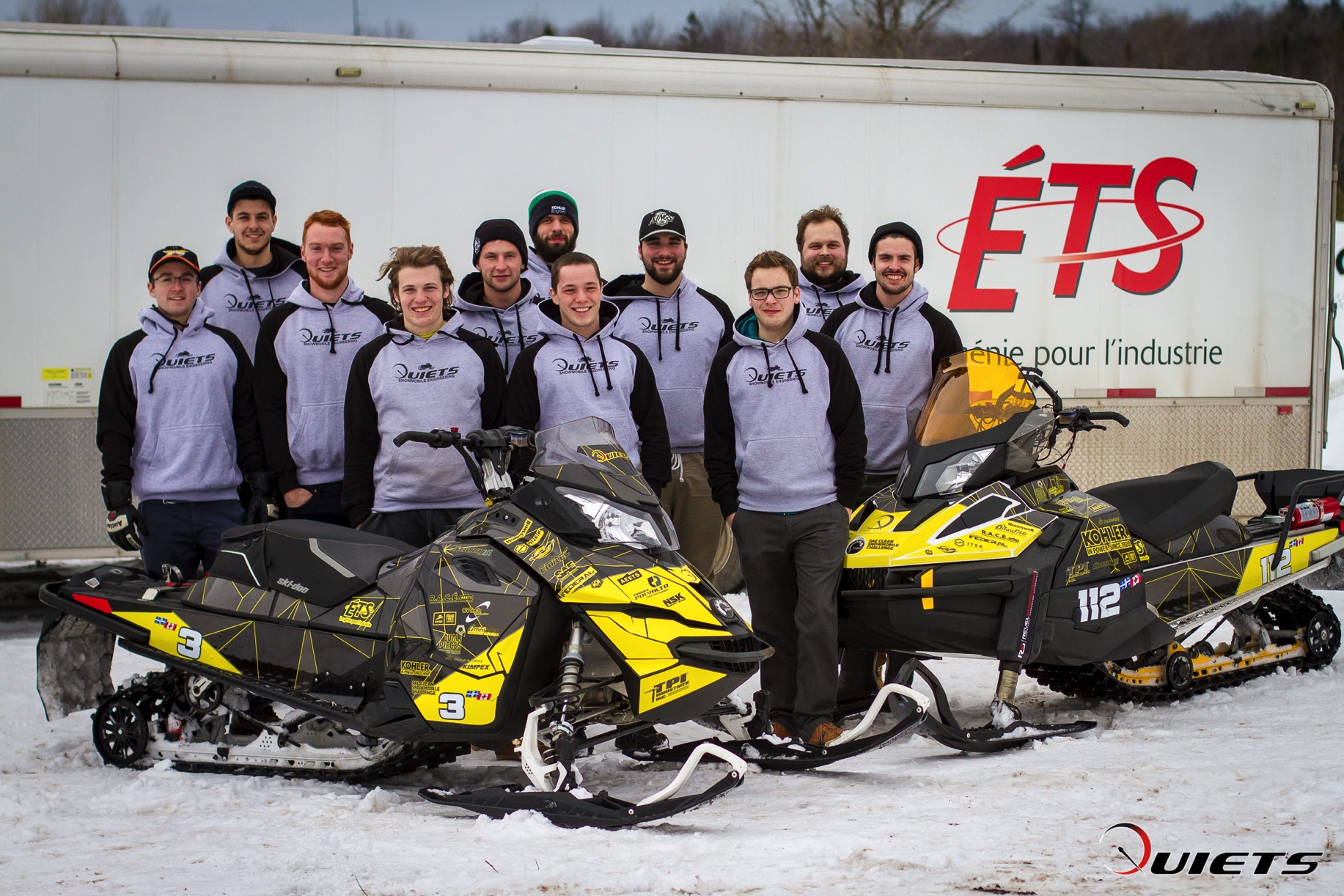 Questions?